España: segunda parte
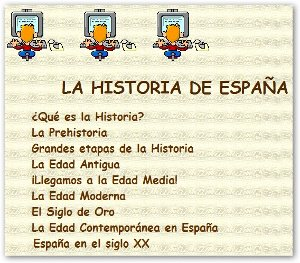 Primero los íberos llegan del norte de Africa en el año 1500 a.C (antes de Cristo).
        Un ejemplo de arte íbero es la cueva de Altamira.
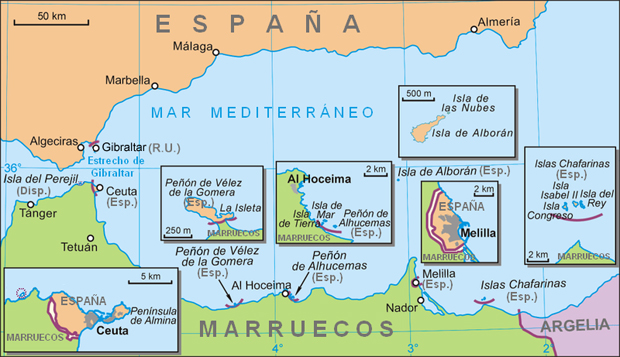 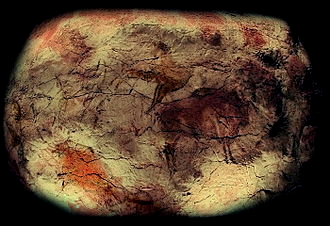 Luego los fenicios y griegos colonizan España.
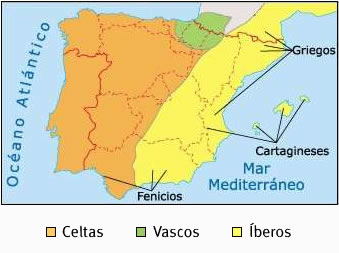 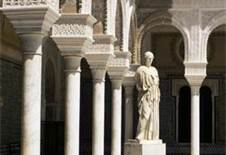 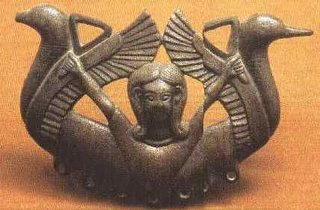 Arte fenicio y griego en   España
Los romanos conquistan la península ibérica en 218 a.C e introducen el idioma latín.
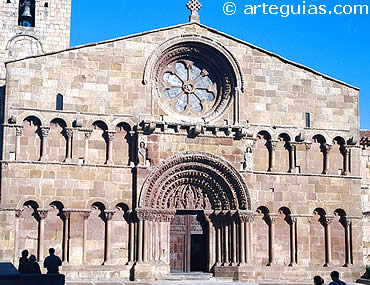 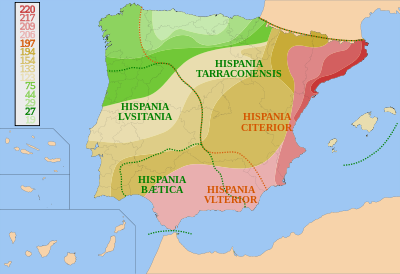 En el año 409 d.C los visigodos invaden España.
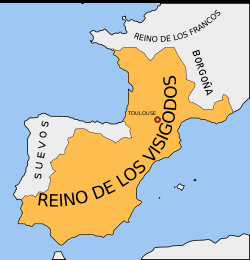 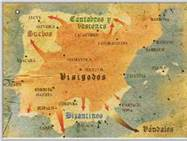 El rey se convierte al catolicismo romano, la religión de la mayoría.
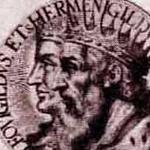 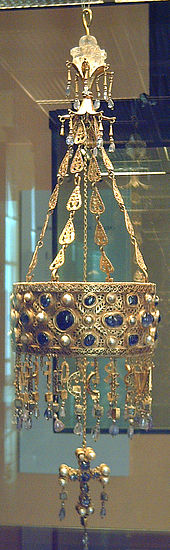 En el año 711, los musulmanes (árabes o moros) invaden España y la conquistan.
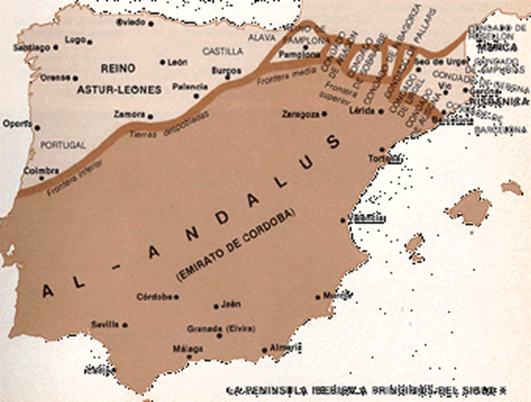 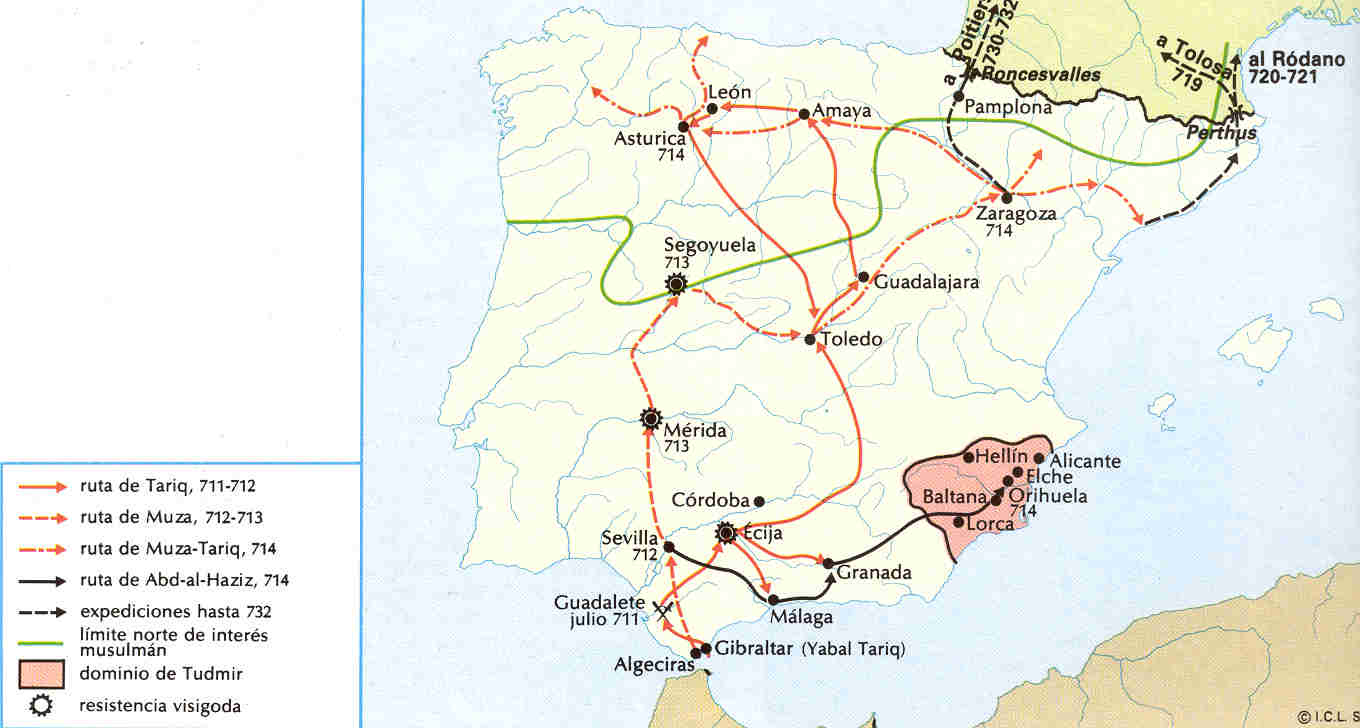 Durante 8 siglos (800 años) hay una tolerancia étnica y religiosa hacia los cristianos y judíos.
Sinagoga en Toledo		Iglesia románica
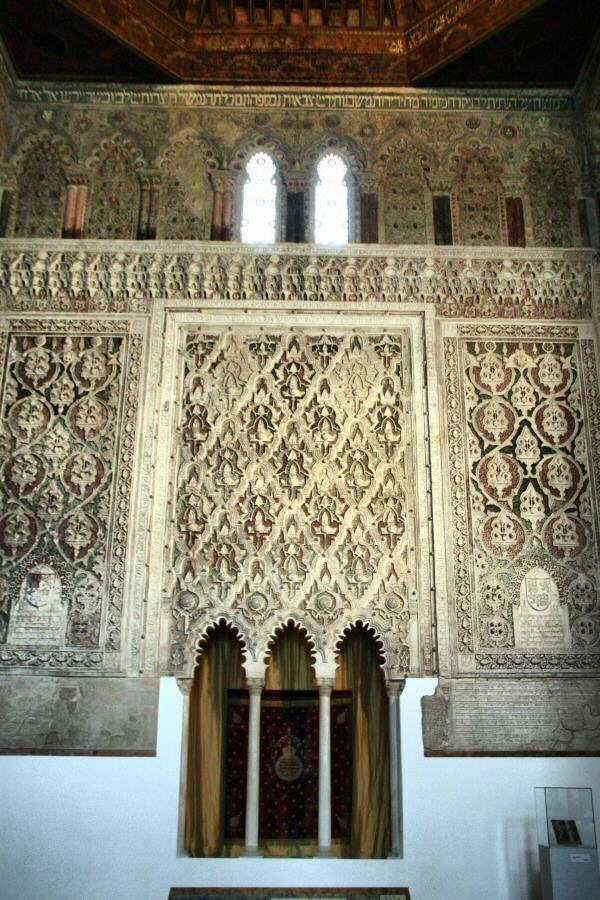 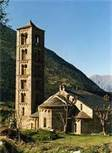 En 1492, los Reyes Católicos,Isabel de Castilla y Fernando de Aragón unifican el territorio español políticamente.
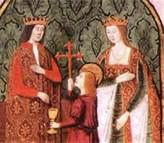 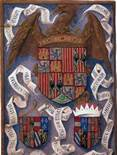 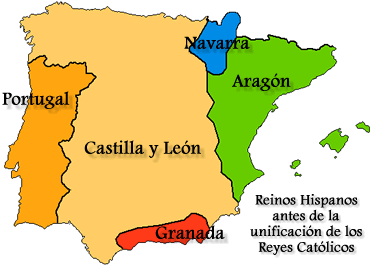 Expulsan a los musulmanes y a los judíos.
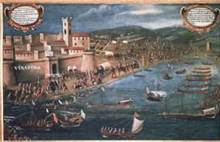 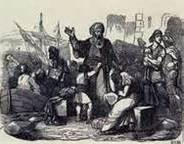 La colonización española comienza con la llegada de Cristóbal Colón.
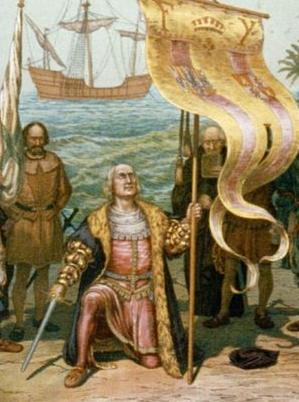 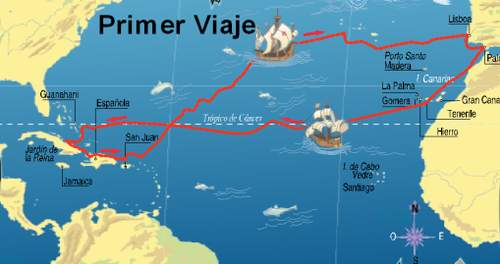